Barcelona, 1 February 2016
Modelling Urban Air Quality (MUAQ)
A proposal for the 2016-2019 BSC Severo Ochoa Programme
Earth Sciences, CASE and Computer Sciences Departments
Albert Soret, Arnau Folch, David Carrera, 
Oriol Jorba, Marc Guevara and Francisco Doblas-Reyes
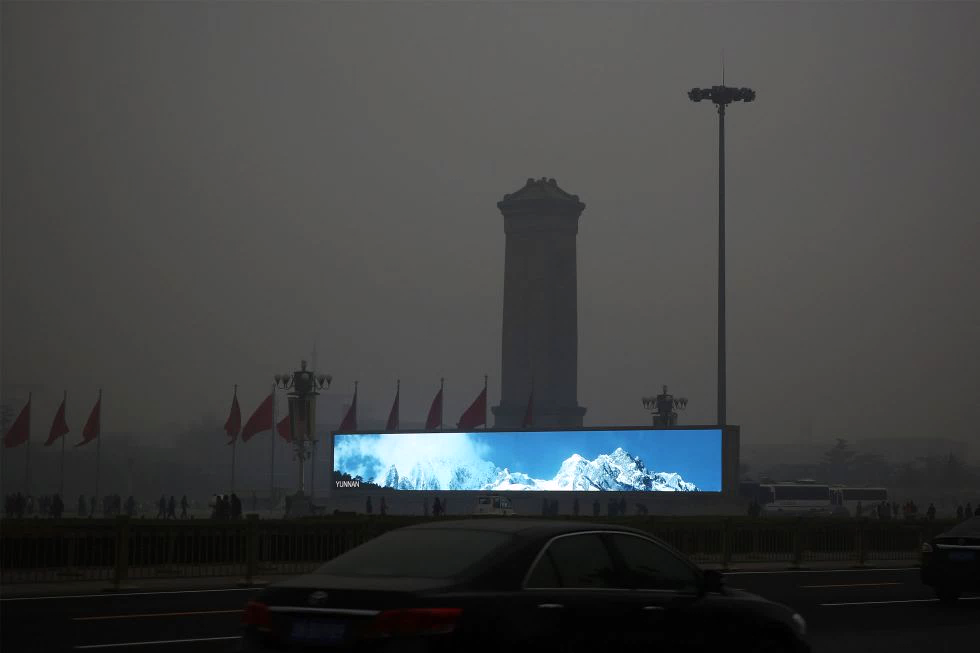 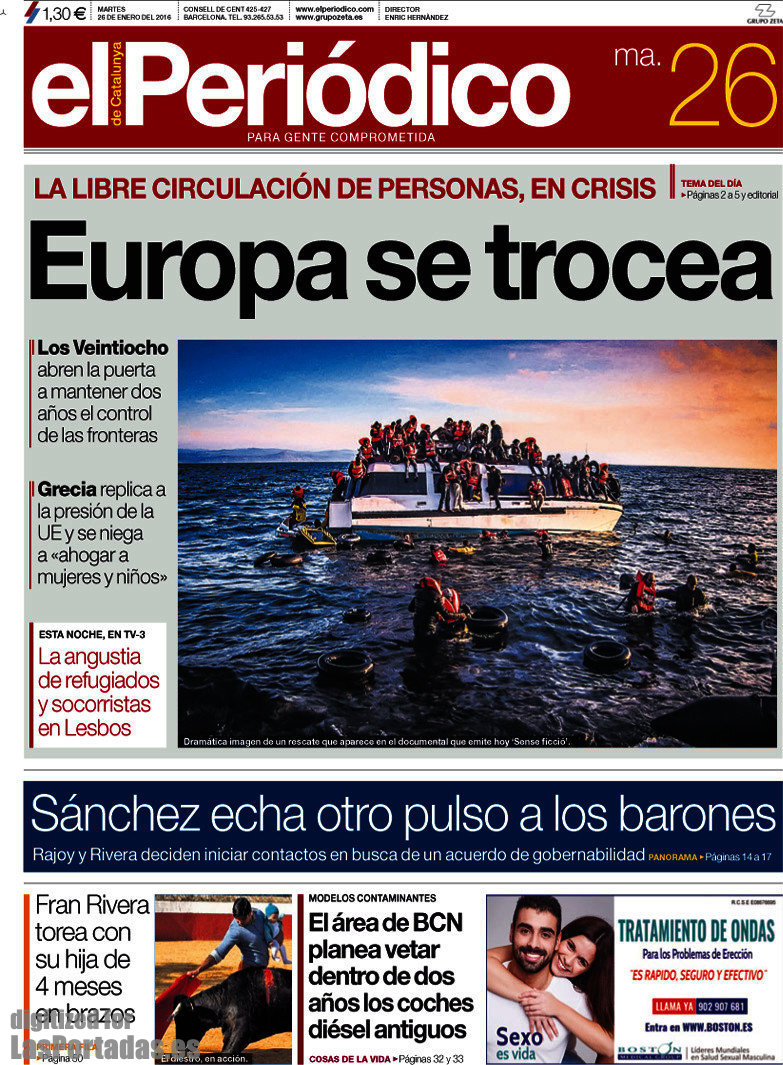 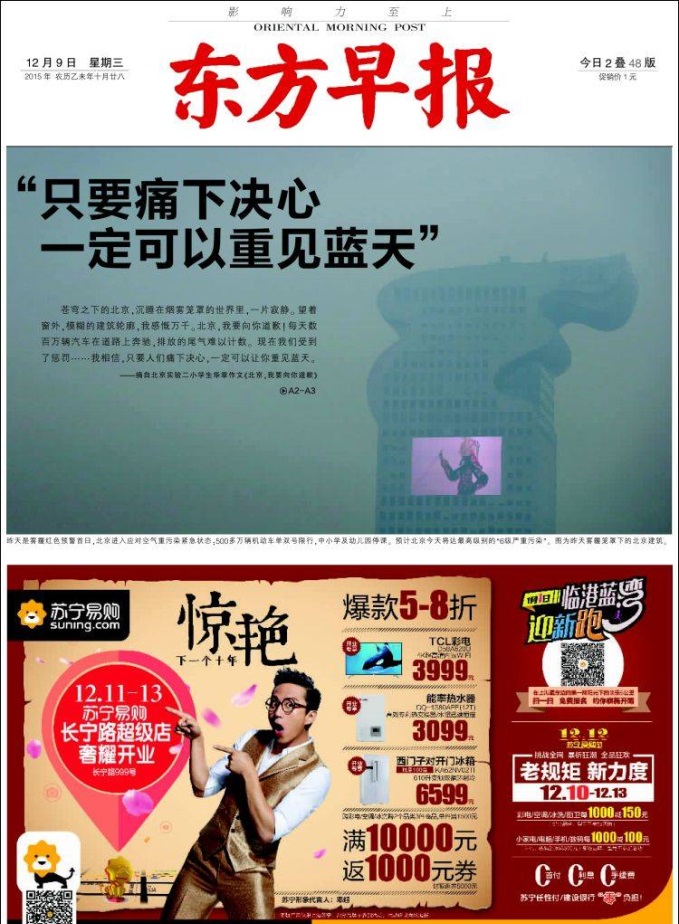 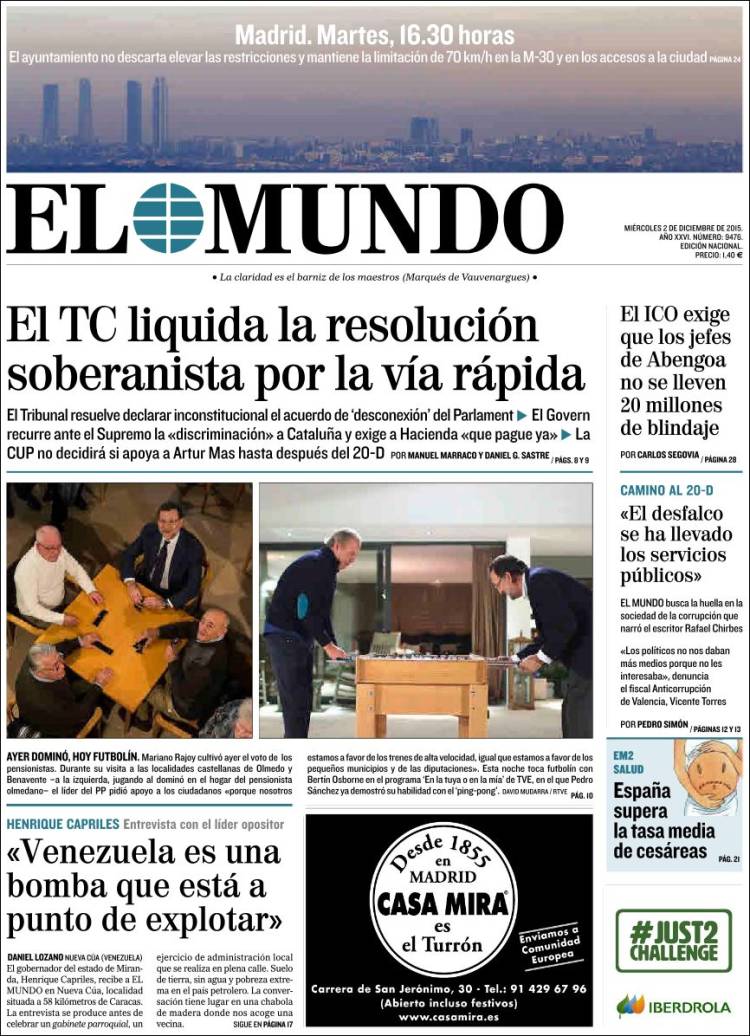 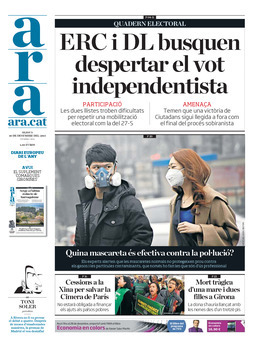 Urban air pollution. Causes
Plaça Espanya, Barcelona (2014)
Plaça Espanya, Barcelona (1908)
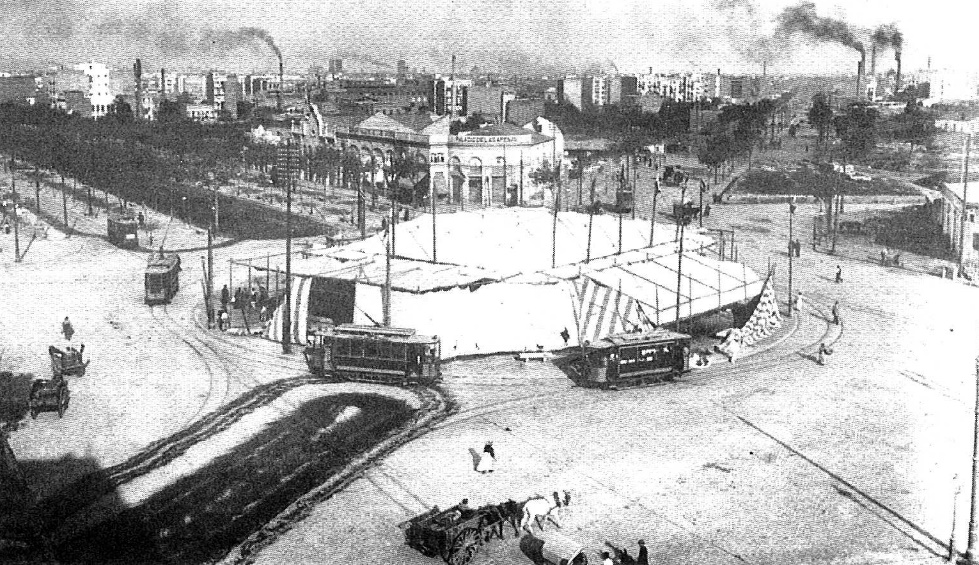 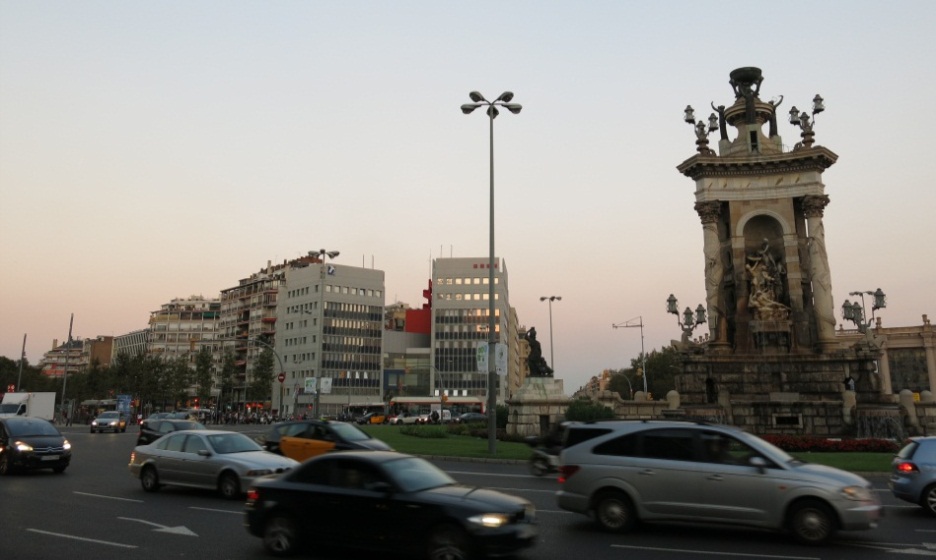 C/ Gran de Gràcia, Barcelona (1908)
C/ Gran de Gràcia, Barcelona (2014)
Air quality management tools: concept
Where we are now
Where we want to go
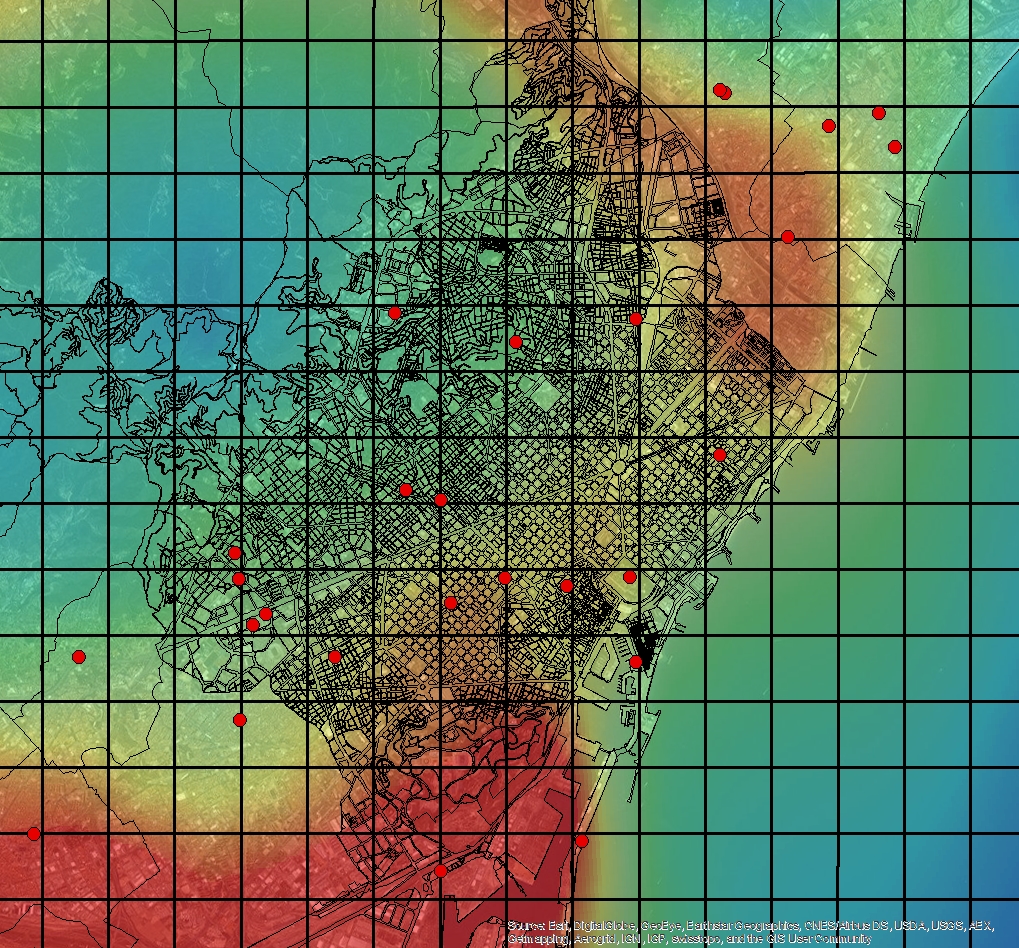 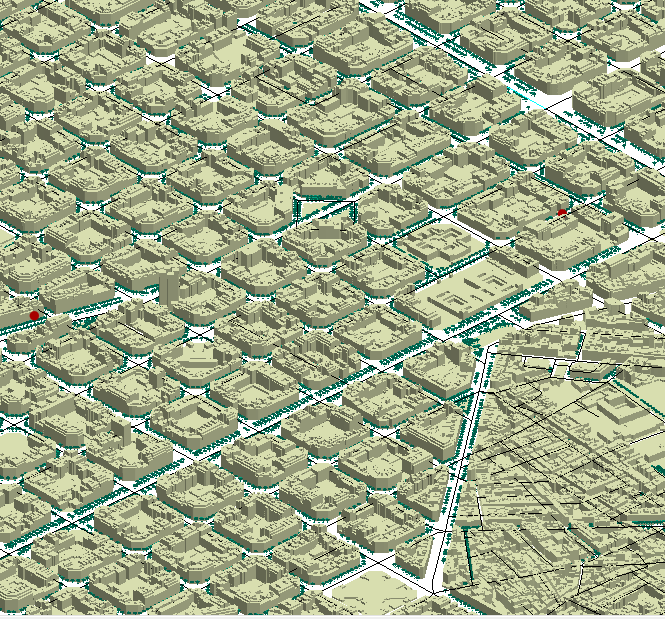 NO2 [µg.m-3]
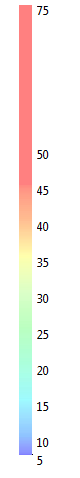 Air quality management tools: example of use case
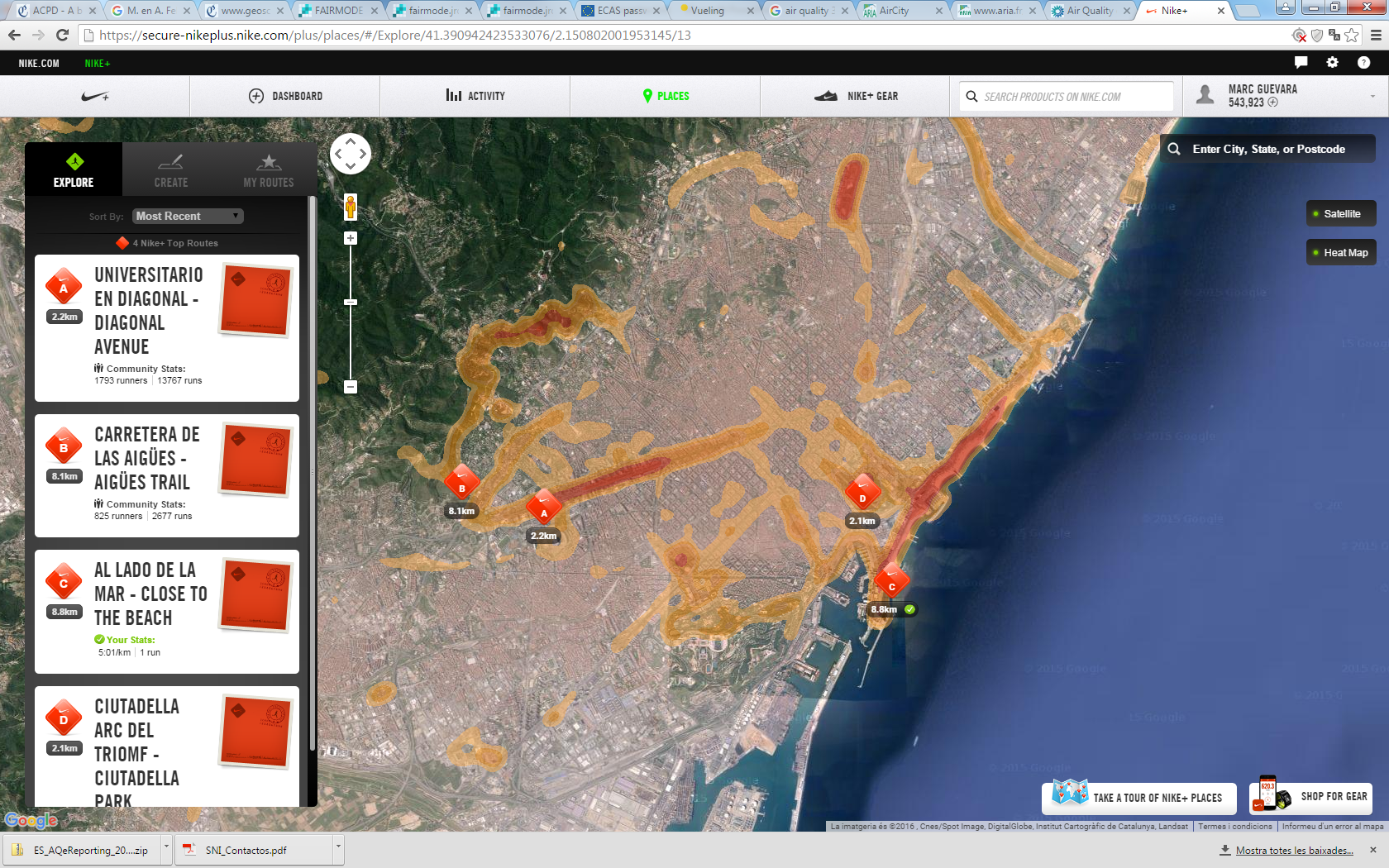 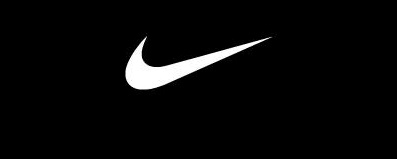 NIKE+ RUNNING APP
Inter-departamental effort
MUAQ
Air quality
Wind
Sensors
Emissions
CASE: Street-level wind and transport simulations
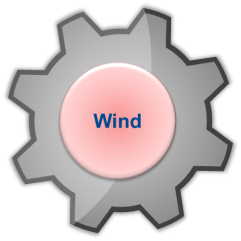 Challenge and Novelty
High-resolution (10m) urban mesh based on LIDAR data.
High-resolution modelling ( ~10m) by downscaling regional meteorological simulations to urban levels.
CFD (Alya) runs and downscaling strategies based on transfer functions for the wind field.
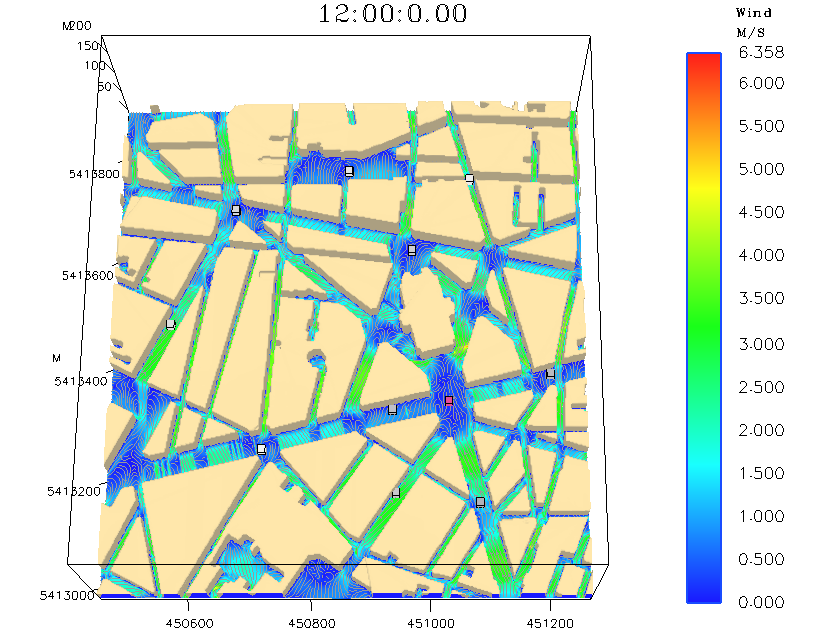 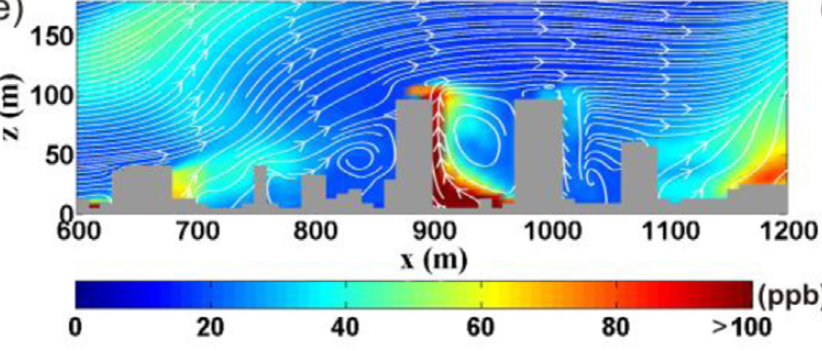 Synergies
Aligned with H2020 lighthouse project (GrowSmarter, www.grow-smarter.eu).
CS: Scalable data collection and processing
Challenges and Novelty:
Efficient collection and processing of sensor generated data
Requires efficient real-time data analytics under constrained network conditions
Manage large Volumes of Data
Sampling 10Hz ~720MB/day ~ 90GB/h city-wide ~2TB/day (3000 cabinets)
Leverage air quality models to pro-actively suggest changes in the city infrastructure
How can we distribute the model and the city smartness across locations?
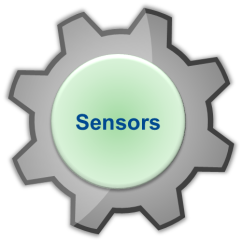 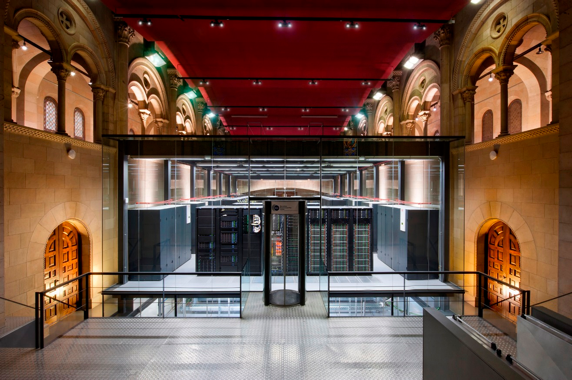 Emission Modeling
Track Emission
Sources
Local Analytics
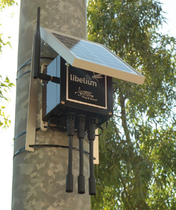 Air Quality Modelling
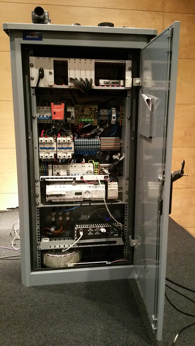 Data Collection
(sensors)
Validation
Calibration
Actuation
Engine
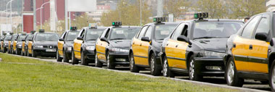 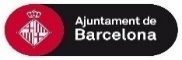 Synergies:
City Council and Cellnex
Unique opportunity 
Barcelona pioneering this field
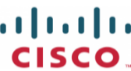 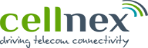 Cisco Fog Lighthouse +
servIoTicy
ES: Detailed emission and air quality modelling
Challenges and Novelty:
Emission models based on crowd-sourced data
Vehicle activity data using Floating Car Data (FCD)
Maritime activity data using Automatic Identification Systems (AIS)
Air quality modelling
Simulation of chemical and transport processes at the street level
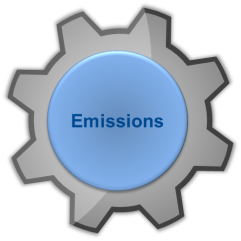 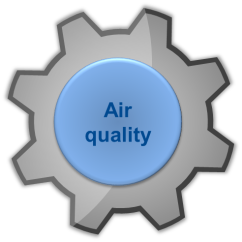 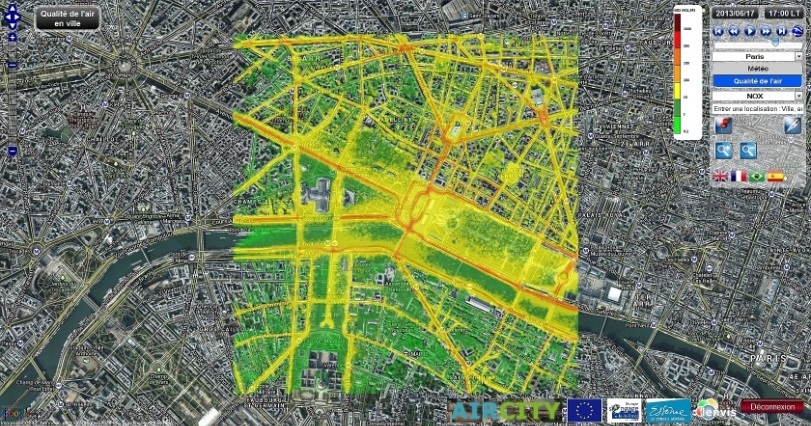 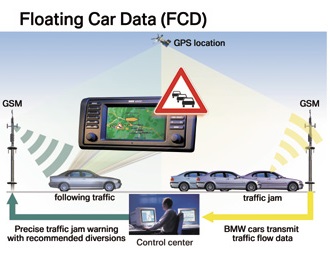 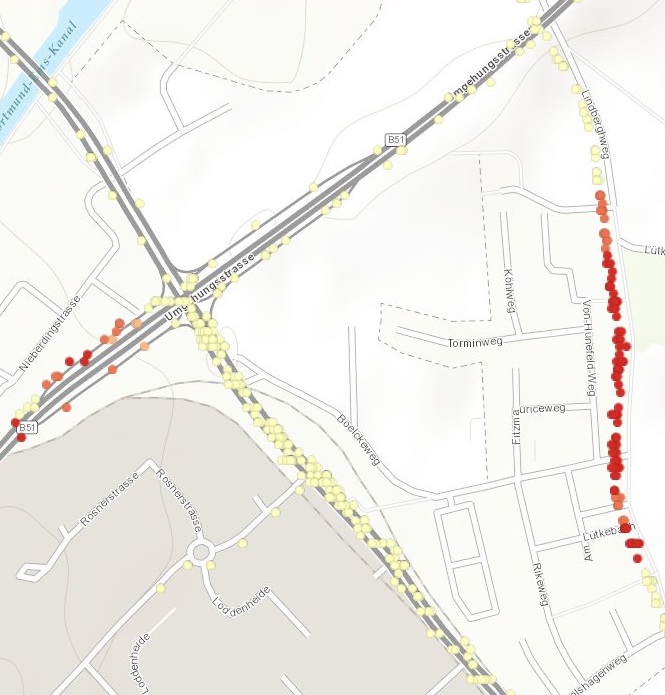 Activity data
Emission modelling
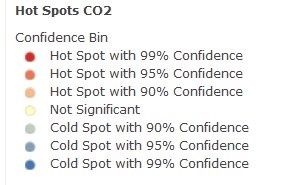 Synergies:
Public administrations
Port authorities
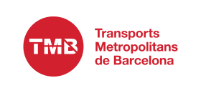 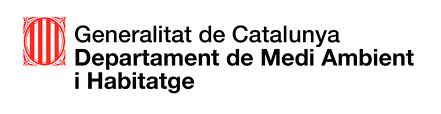 Research health centres
Mobility managers
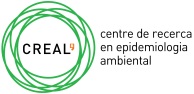 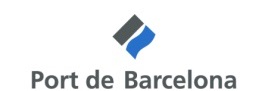 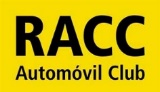 Summary of resources and budget
Human:
ES :		96 PM (2 postdocs x 4 years) + 36 PM (PhD in-kind ES)
CASE:	48 PM (2 postdocs x 2 years) + 12 PM (vis.+mesh in-kind CASE)
CS: 		36 PM (1 developer x 3 years)
PM and outreach: 	2 PM/year
TOTAL:	188 PM (approx. 240 k€/year)
Infrastructure, supercomputing resources (approx.):
ES :		2 Mh/year (runs using up to 5,000 CPUs) Need of dedicated queues
CASE:	2 Mh/year (runs using up to 5,000 CPUs) Need of dedicated queues
CS: 		--
TOTAL:	4 Mh/year (substantial disk space also required)
Others:
ES :		None
CASE:	None
CS: 		40 k€ to acquire sensors for model calibration
TOTAL:	40 k€ 

TOTAL: 250 k€/year
Why this project has to be founded?
Strategic positioning of the BSC in an emerging and inter-displinary area with high impact on the society.
Address health and smart sustainable policies in urban environments.
In line with current tendencies of using new in-situ observatories (e.g. floating car data) to strength air quality modelling capabilities.
Industrial companies are interested in air quality data for Smart Cities applications (e.g. Vodafone Ciudad Conectada)
Objective and impact
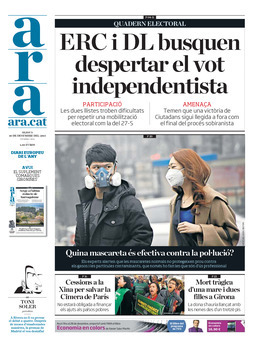 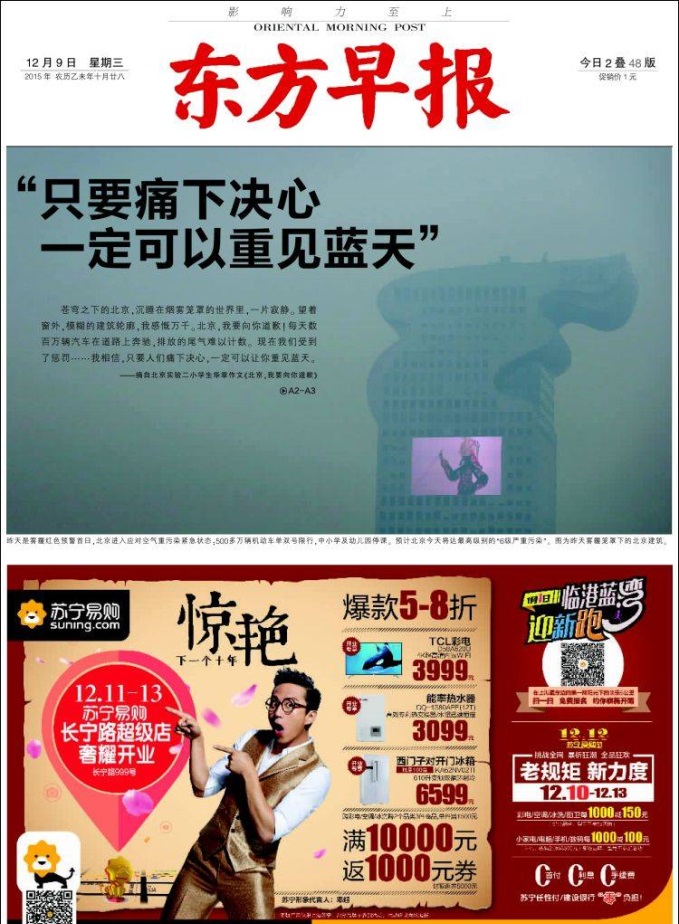 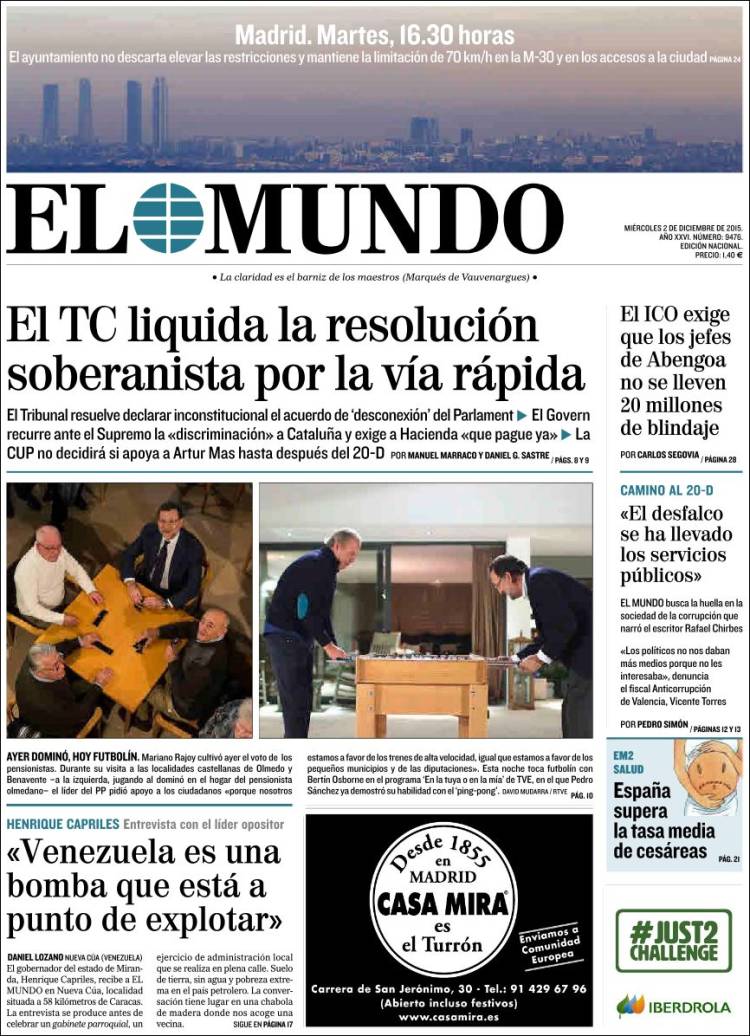 Rationale
1) Mesoscale models (current solutions) show a satisfactory performance to simulate background concentrations (e.g. Plaza del Carmen).
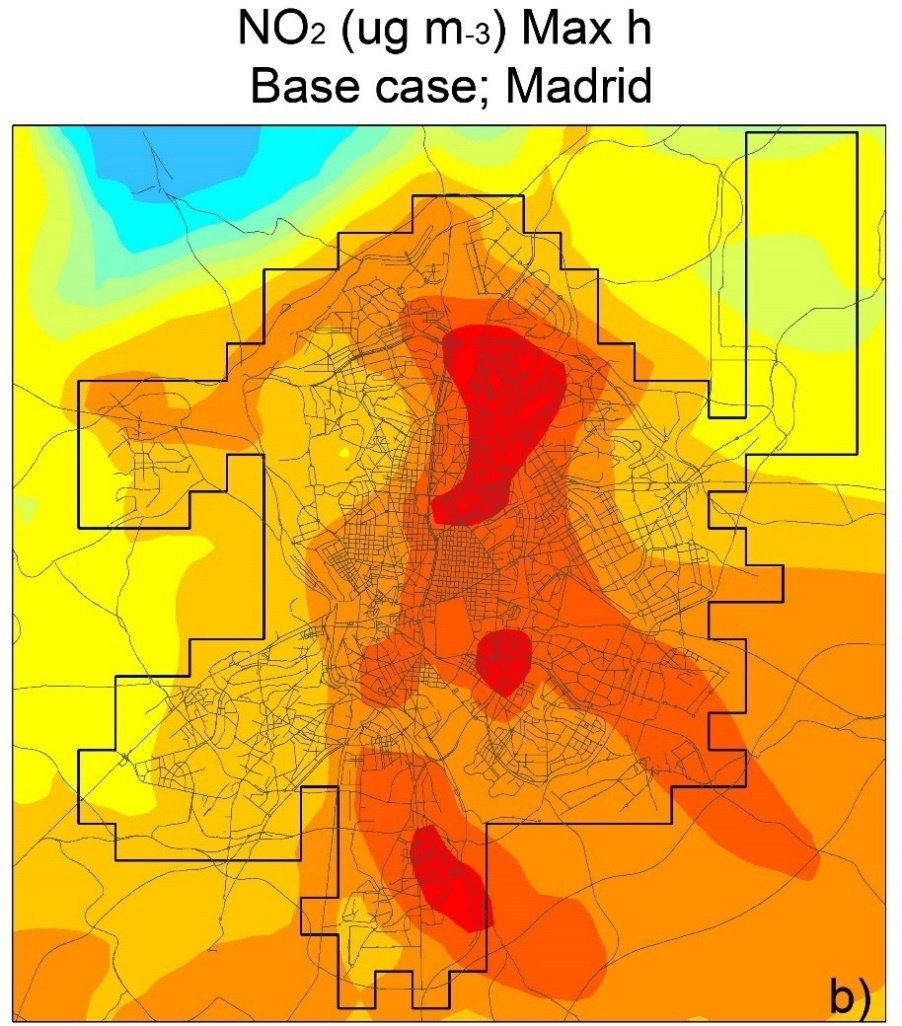 2) However, they are not able to reproduce street-level strong concentration gradients (e.g. Plaza España located close to Gran Via); purpose-built tools are needed.
NO2 hourly concentration. Plaza de España station
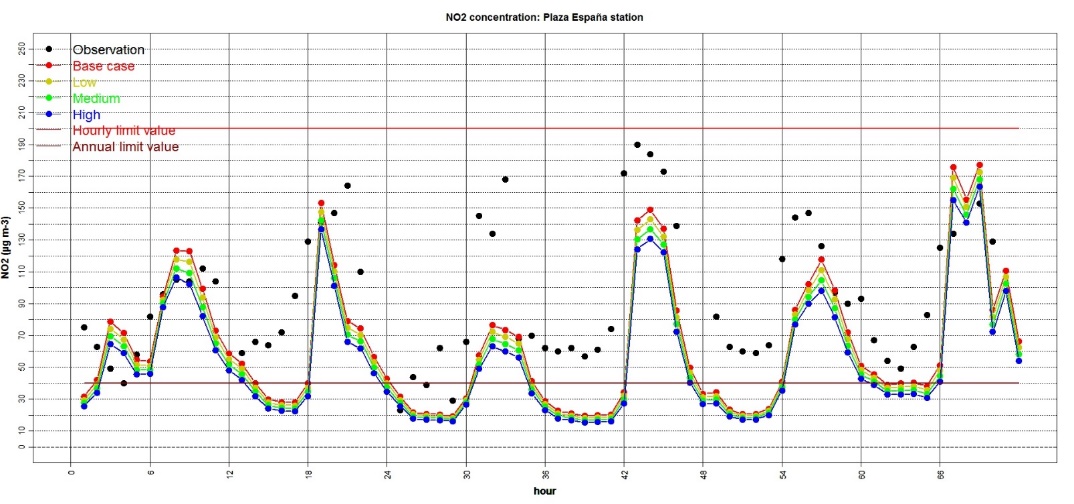 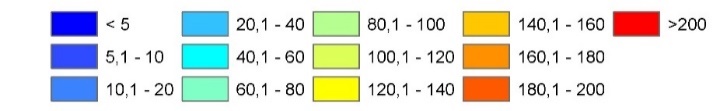 NO2 hourly concentration. Plaza del Carmen station
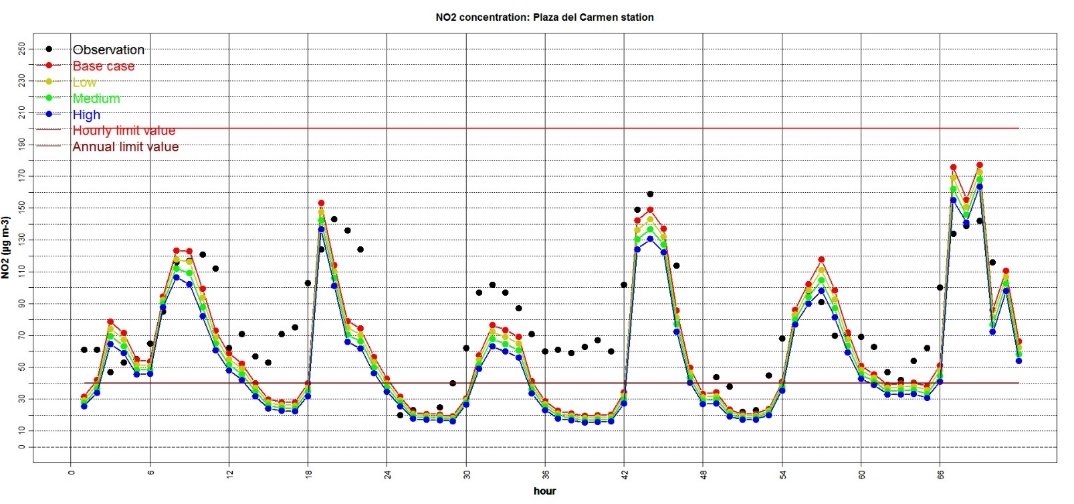 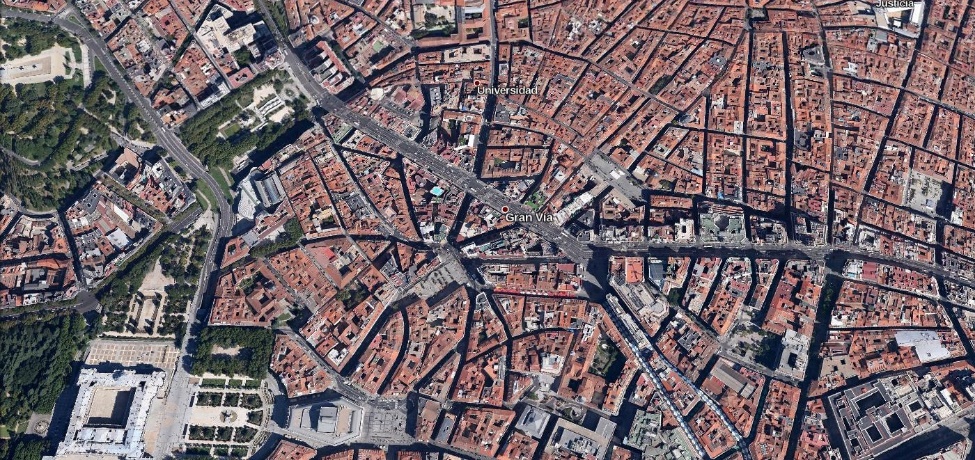 [Speaker Notes: Rationale
Urban areas present strong concentration gradients that cannot be reproduced by mesoscale models.]
Project Description
Outcomes and strategic positioning
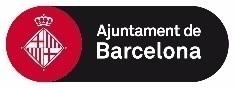 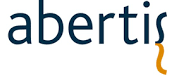 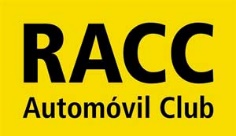 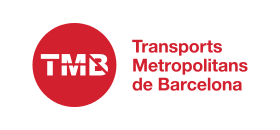 State of the art. What the community is doing in modelling urban pollution?
TECNIAIRE Project: UPM and CIEMAT are working in the development of a CFD for air quality. Their objective is to develop a model to simulate specific streets and crossroads  in Madrid. Funded by the Spanish Ministry (MAGRAMA).
Added value: the BSC-OS2 project simulates the whole city to develop a comprehensive tool (i.e. considers remote impacts) for air quality planning purposes.











TNO: Development of their own microscale model, the URBIS model (Gaussian). In their new strategic plan their objective is to use smart sensors but no CFD.
Added value: the BSC-OS2 project combines both a detailed microscale model based on a CFD approach coupled to a chemistry model and innovative data-capturing technologies.
Kwak et al., 2015 This work presents a CFD model for air quality implemented in Seoul. The domain of study is only a high-rise building area, and the period of study is only 6 hours. 
Added value: the BSC-OS2 project unique interdisciplinary team will allow (thanks to its scalability) the simulation of several days to analyse different patterns and differences between day and night.
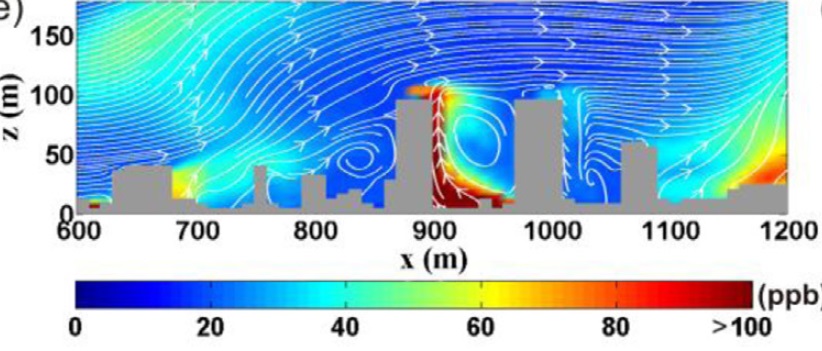 Project structure
Computer Sciences Dep.
Earth Sciences Dep.
CASE Dep.
WP3
WP1
WP2
Meteorology (CFD)
Mesoscale model experiment
Emission model
FCD*
Transport (CFD)
Sensors
Photochemistry
Gaussian model experiment
CFD model experiment
Evaluation
User engagement, applied communication and dissemination
Visualization
Big data back-ends for earth sciences
WP4
*Floating car data for on-road and maritime transport
Define future cases of study. 
Proof of concept: modelling tool forecast air urban quality
Gantt chart
Earth Sciences Dep.
Computer Sciences Dep.
CASE Dep.
WP1. Mesoscale and Gaussian experiments
WP2. Efficient emission modelling
WP3. CFD air quality experiments
WP4. User engagement, communication and dissemination
Summary of resources and budget
Human:
ES :		96 PM (2 postdocs x 4 years) + 36 PM (PhD in-kind ES)
CASE:	48 PM (2 postdocs x 2 years) + 12 PM (vis.+mesh in-kind CASE)
CS: 		36 PM (1 developer x 3 years)
PM and outreach: 	2 PM/year
TOTAL:	188 PM (approx. 240 k€/year)
Infrastructure, supercomputing resources (approx.):
ES :		2 Mh/year (runs using up to 5,000 CPUs) Need of dedicated queues
CASE:	2 Mh/year (runs using up to 5,000 CPUs) Need of dedicated queues
CS: 		--
TOTAL:	4 Mh/year (substantial disk space also required)
Others:
ES :		None
CASE:	None
CS: 		40 k€ to acquire sensors for model calibration
TOTAL:	40 k€ 

TOTAL: 250 k€/year